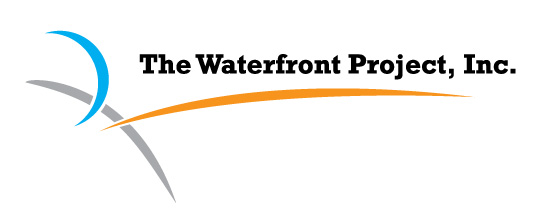 Partnering with Housing Lawyers During Covid
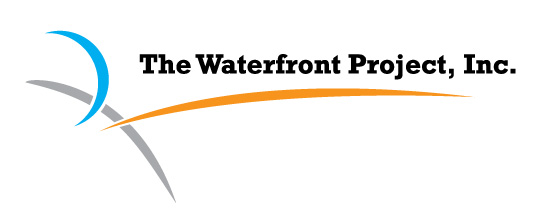 Lawyers Tools Under Covid 

 Opportunities for Additional Time To Get Money Or Plan A Move
+	Increased Rental Assistance
+	The Moratorium
+	New Rules Around How to Apply Rental Assistance
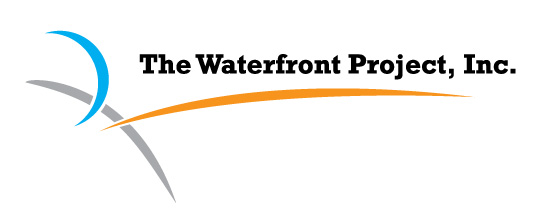 Opportunities for more time.

Case Management Conference
Court Rule allowing an adjournments for rental assistance 
Cases filed during the moratorium go first 

BUT NOTE: ONLY HELPFUL IF CLIENTS ARE TAKING THE STEPS HOUSING COUNSELORS HELP THEM WITH
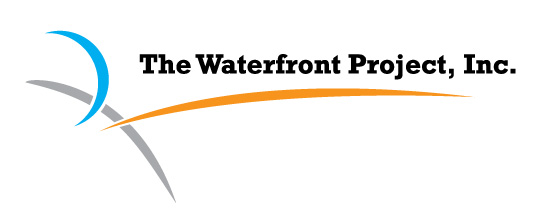 Increased Rental Assistance 

 Possible EPP
 ERA in some counties
 TRA extensions
 Individual Programs

BUT WE NEED DOCUMENTATION OF ATTEMPTS TO GET IT…. HELP HOUSING COUNSELORS!
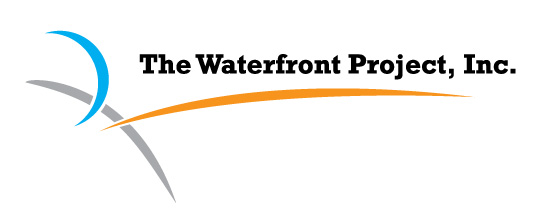 Moratorium Still Helps

For those below 80% AMI Any Rental Arrears March 2020-December 2021 cannot be a reason for eviction
Certifications filed before January 2022 and eviction filed before January 2022 = case dismissed
Certifications filed now could lead to dismissal of cases including moratorium arrears
FILE THOSE CERTIFICATIONS!!
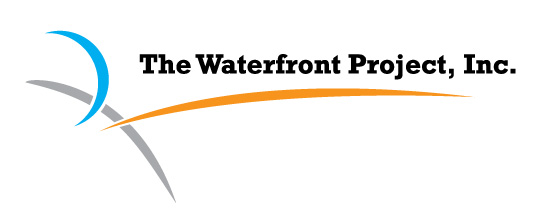 New Rules On Rental Assistance Application

Pre-COVID rental assistance applies to earliest arrears first.  
Now applies to post-moratorium arrears first.

HOUSING COUNSELORS: PARTIAL REPAYMENT HELPS!